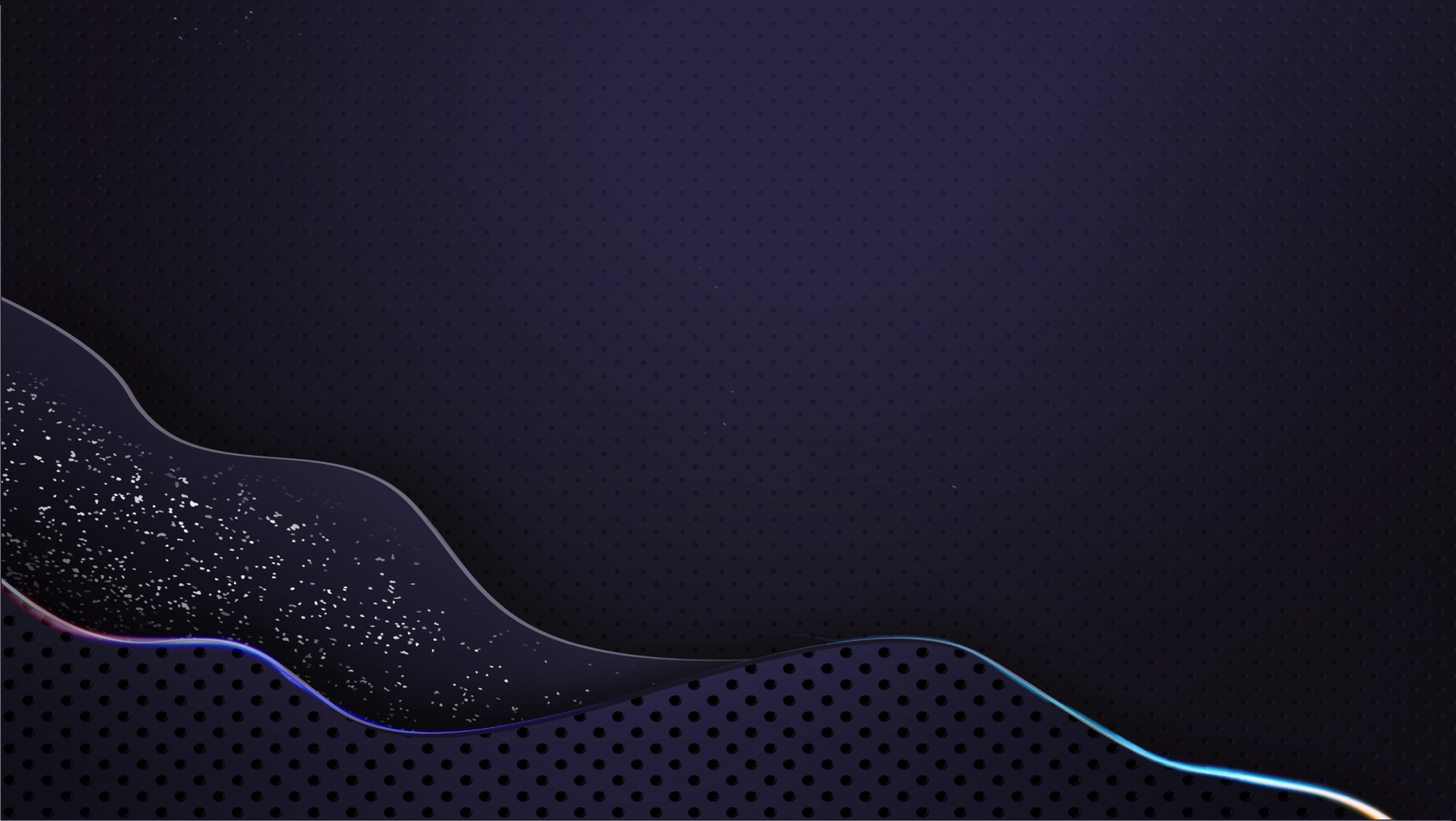 深蓝创意线条
商务策划PPT模板
Synergistically utilize technically sound portals with, Synergistically utilize technically, Synergistically
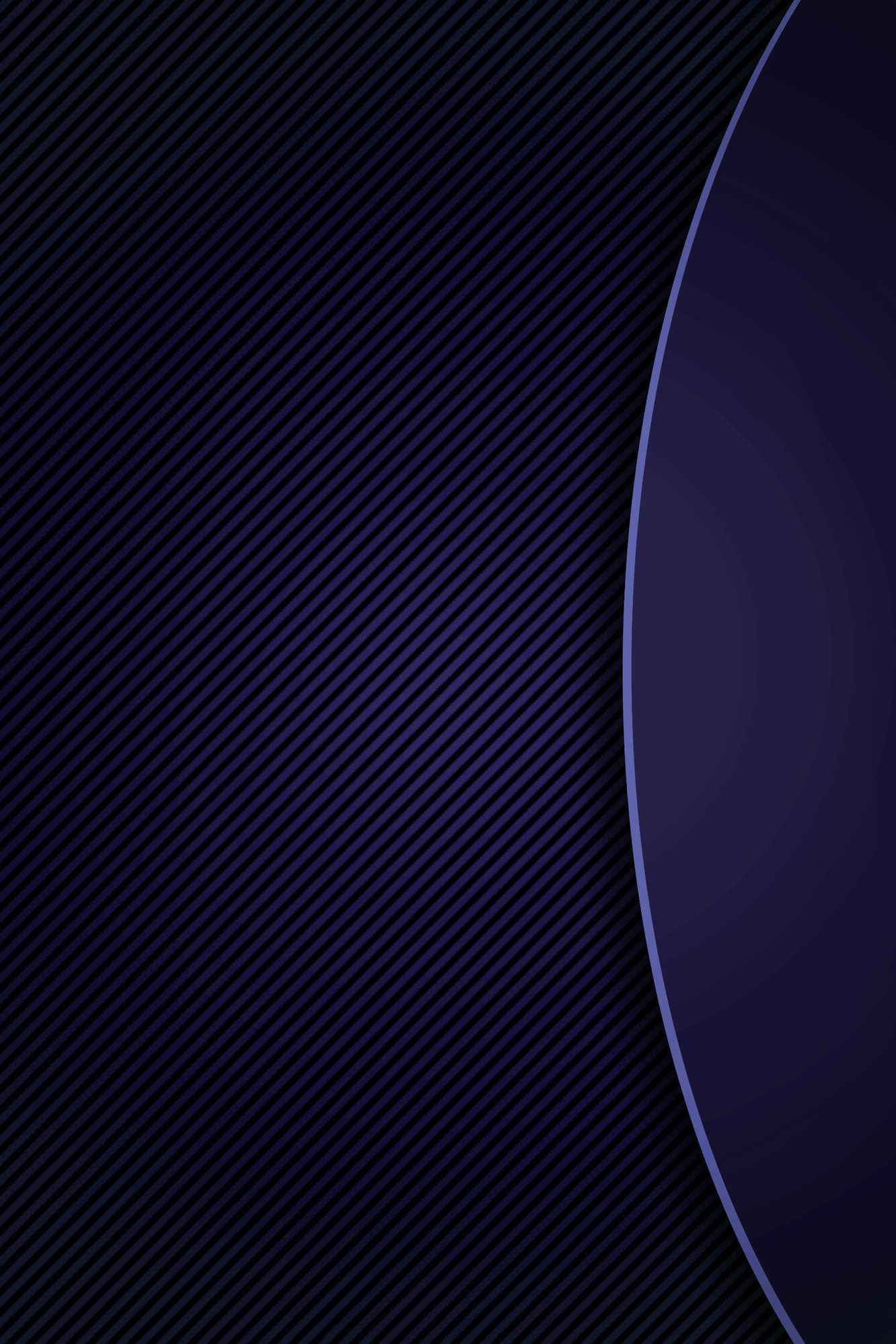 CONTENTS
01.市场现状分析
02.营销目标及任务分解
03.营销执行策略
04.营销费用及预算
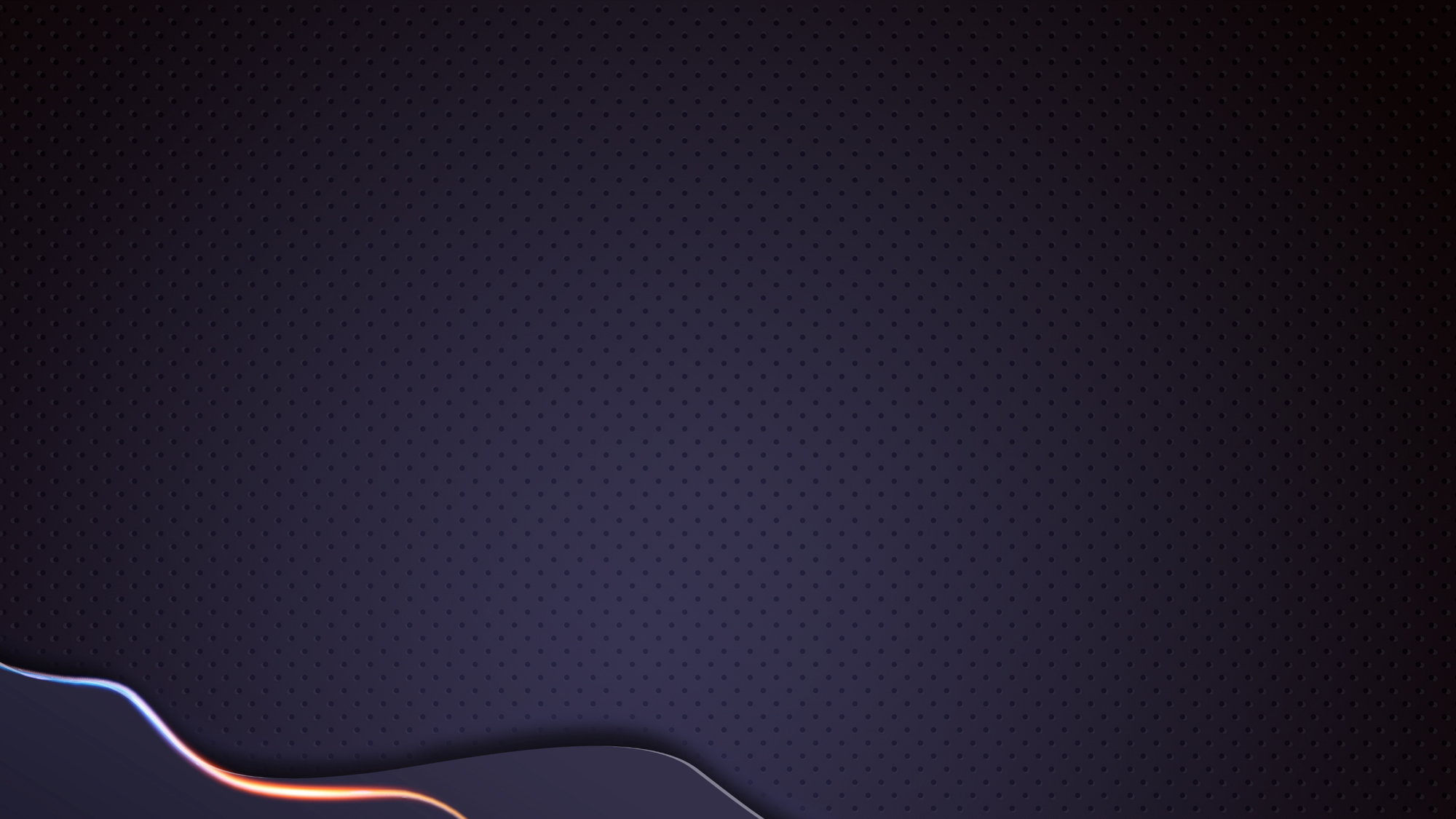 01.市场现状分析
Synergistically utilize technically sound portals with, Synergistically utilize technically, Synergistically
市场现状分析
$45,825
Synergistically utilize technically sound portals with, Synergistically
Synergistically utilize technically sound portals with, Synergistically
$41k
$56k
Synergistically utilize technically sound portals with, Synergistically utilize technically sound
Synergistically utilize technically sound portals with, Synergistically utilize technically sound
$27k
$70k
Synergistically utilize technically sound portals with, Synergistically
市场现状分析
Synergistically utilize technically sound portals with, Synergistically utilize technically sound, Synergistically utilize technically sound portals with, Synergistically utilize technically sound
Synergistically utilize technically sound portals with, Synergistically utilize technically sound, Synergistically utilize technically sound portals with, Synergistically utilize technically sound
Synergistically utilize technically sound portals with, Synergistically utilize technically sound, Synergistically utilize technically sound portals with, Synergistically utilize technically sound
市场现状分析
Synergistically utilize technically sound portals with, Synergistically utilize technically sound, Synergistically utilize technically sound portals with
Synergistically utilize technically sound portals with, Synergistically utilize technically sound, Synergistically utilize technically sound portals with
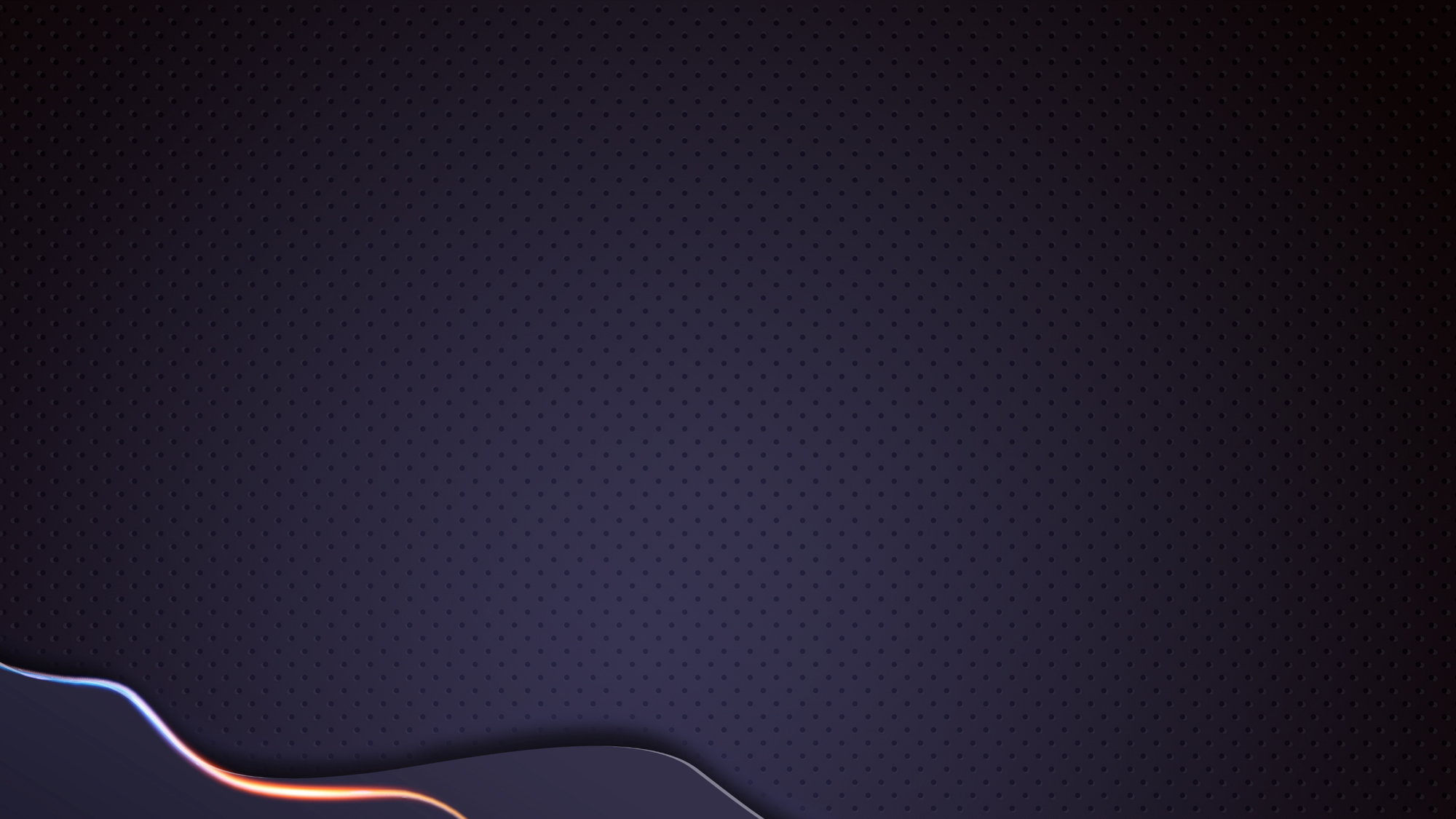 02.目标及任务分解
Synergistically utilize technically sound portals with, Synergistically utilize technically, Synergistically
营销目标分解
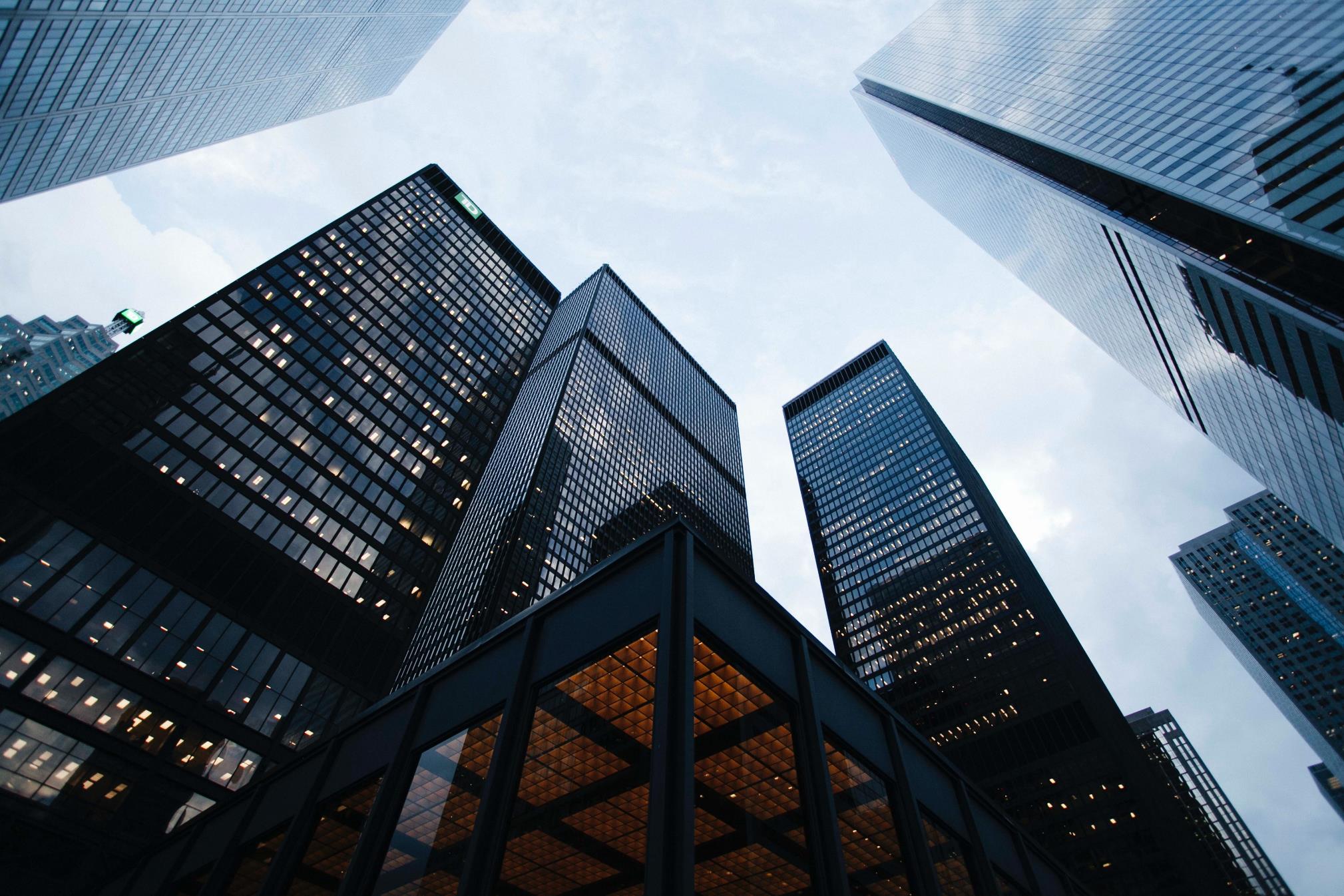 01.
04.
Synergistically utilize technically sound portals with frictionless chainsSynergistically，Synergistically utilize technically sound portals with frictionless chainsSynergistically
Synergistically utilize technically sound portals with frictionless chainsSynergistically，Synergistically utilize technically sound portals with frictionless chainsSynergistically
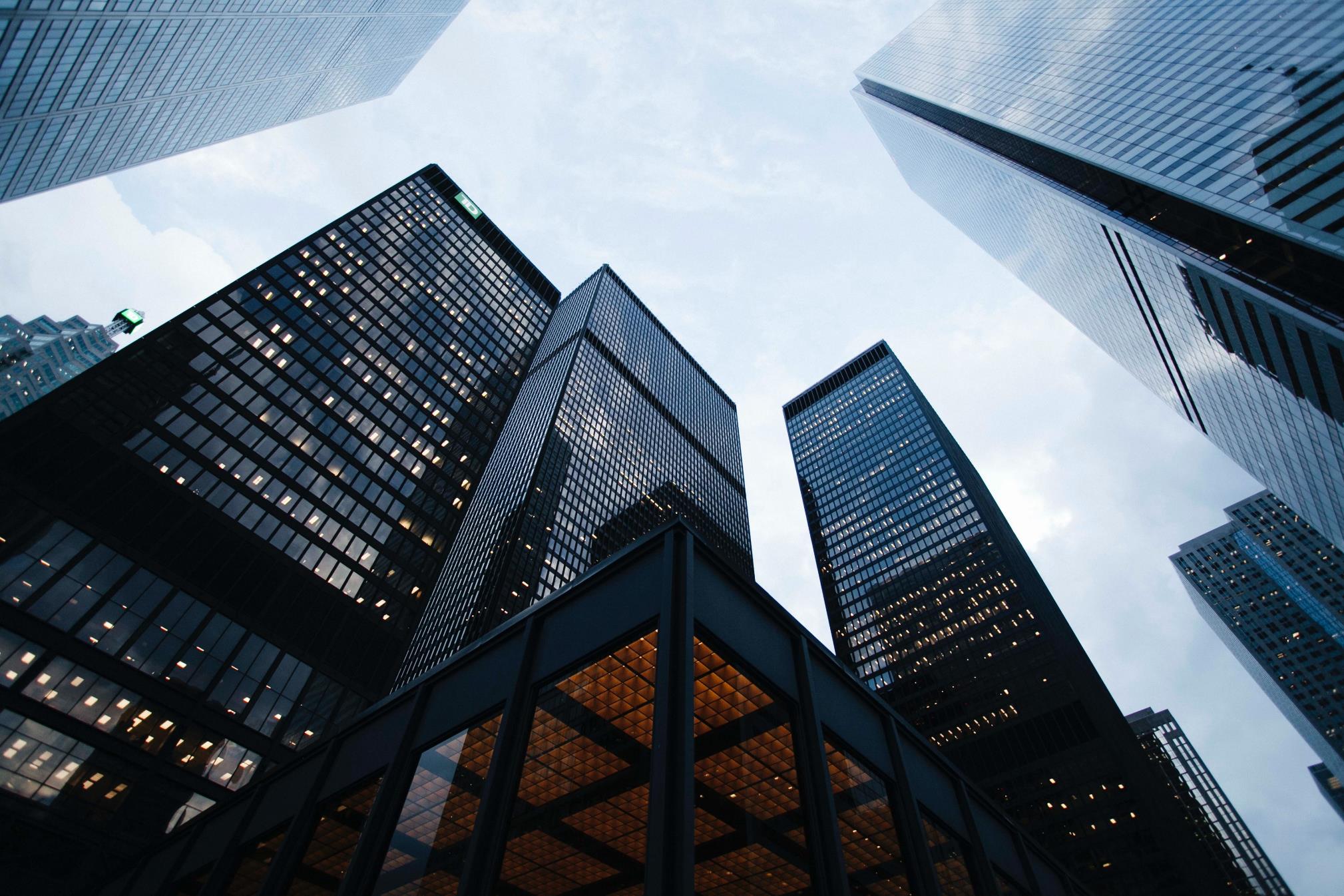 02.
05.
Synergistically utilize technically sound portals with frictionless chainsSynergistically，Synergistically utilize technically sound portals with frictionless chainsSynergistically
Synergistically utilize technically sound portals with frictionless chainsSynergistically，Synergistically utilize technically sound portals with frictionless chainsSynergistically
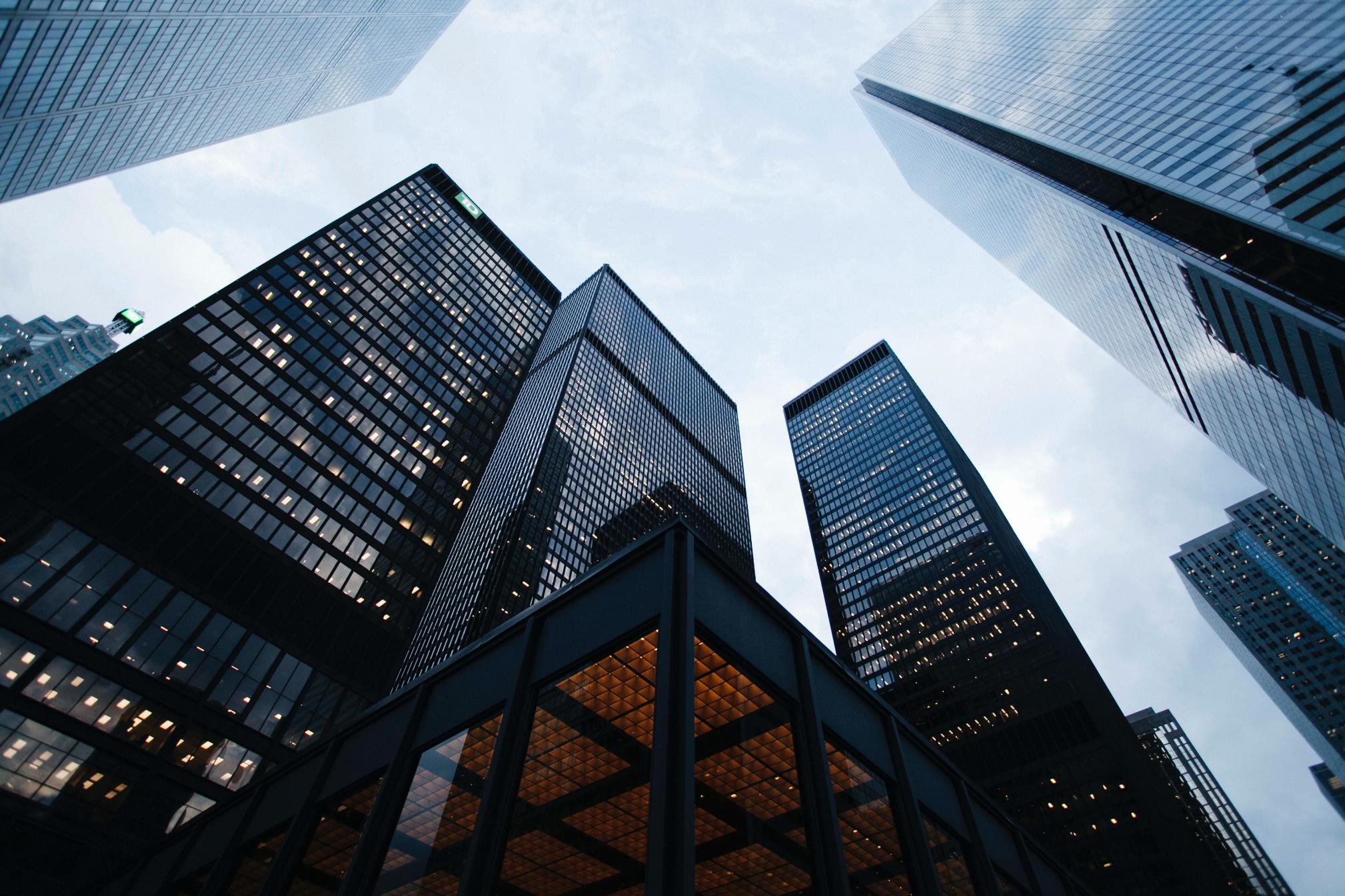 03.
06.
Synergistically utilize technically sound portals with frictionless chainsSynergistically，Synergistically utilize technically sound portals with frictionless chainsSynergistically
Synergistically utilize technically sound portals with frictionless chainsSynergistically，Synergistically utilize technically sound portals with frictionless chainsSynergistically
营销目标分解
Synergistically utilize technically sound portals with, Synergistically utilize technically sound
Synergistically utilize technically sound portals with, Synergistically utilize technically sound
Synergistically utilize technically sound portals with, Synergistically utilize technically sound
Synergistically utilize technically sound portals with, Synergistically utilize technically sound
Synergistically utilize technically sound portals with, Synergistically utilize technically sound
Synergistically utilize technically sound portals with, Synergistically utilize technically sound
营销目标分解
Synergistically utilize technically sound portals with, Synergistically utilize technically sound，Synergistically utilize technically sound portals with, Synergistically utilize
Synergistically utilize technically sound portals with, Synergistically utilize technically sound，Synergistically utilize technically sound portals with, Synergistically utilize
Synergistically utilize technically sound portals with, Synergistically utilize technically sound，Synergistically utilize technically sound portals with, Synergistically utilize
$125
$225
$325
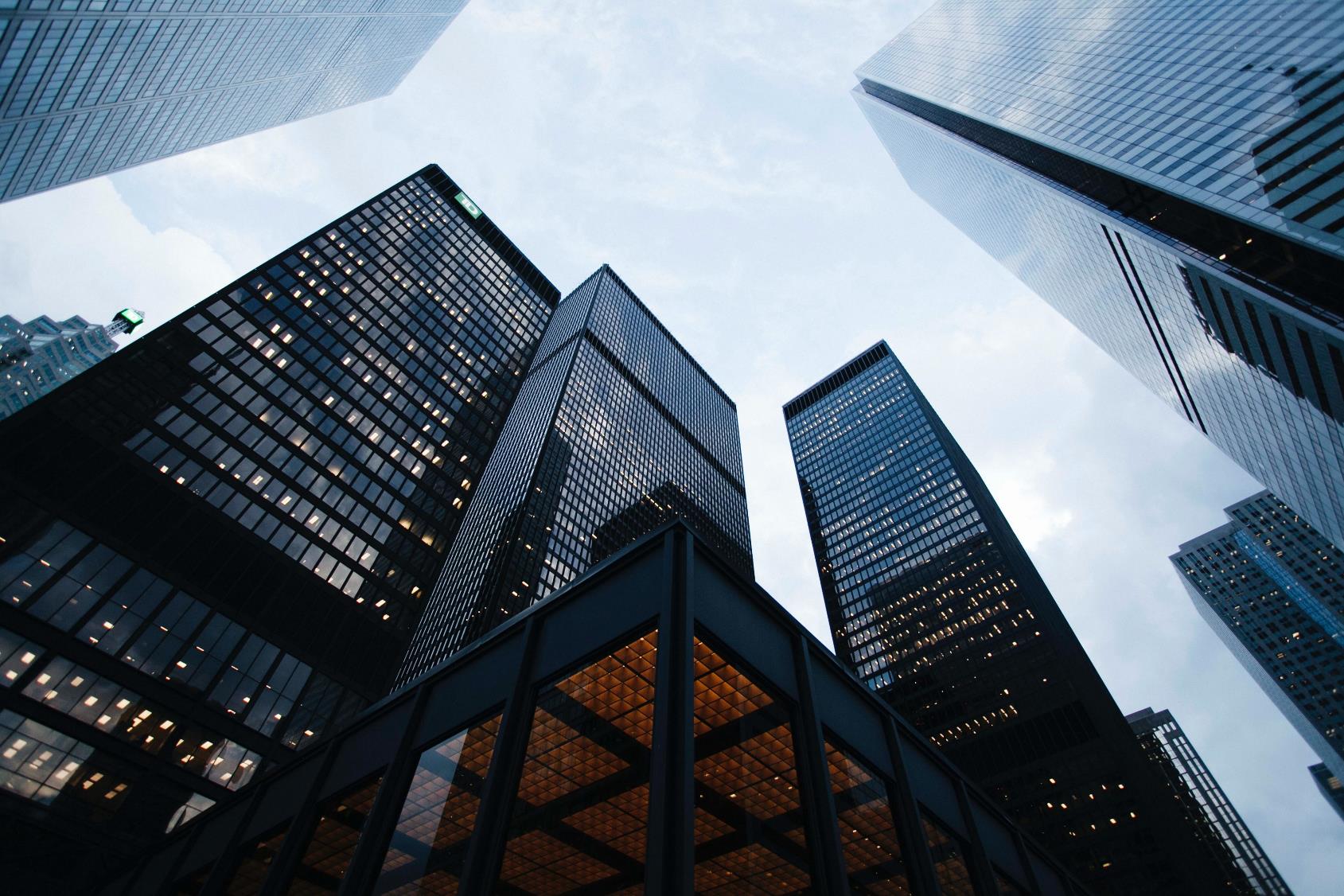 营销目标分解
Synergistically utilize technically sound portals with, Synergistically utilize technically sound
Synergistically utilize technically sound portals with, Synergistically utilize technically sound
Synergistically utilize technically sound portals with, Synergistically utilize technically sound
Synergistically utilize technically sound portals with, Synergistically utilize technically sound
Synergistically utilize technically sound portals with, Synergistically utilize technically sound
Synergistically utilize technically sound portals with, Synergistically utilize technically sound
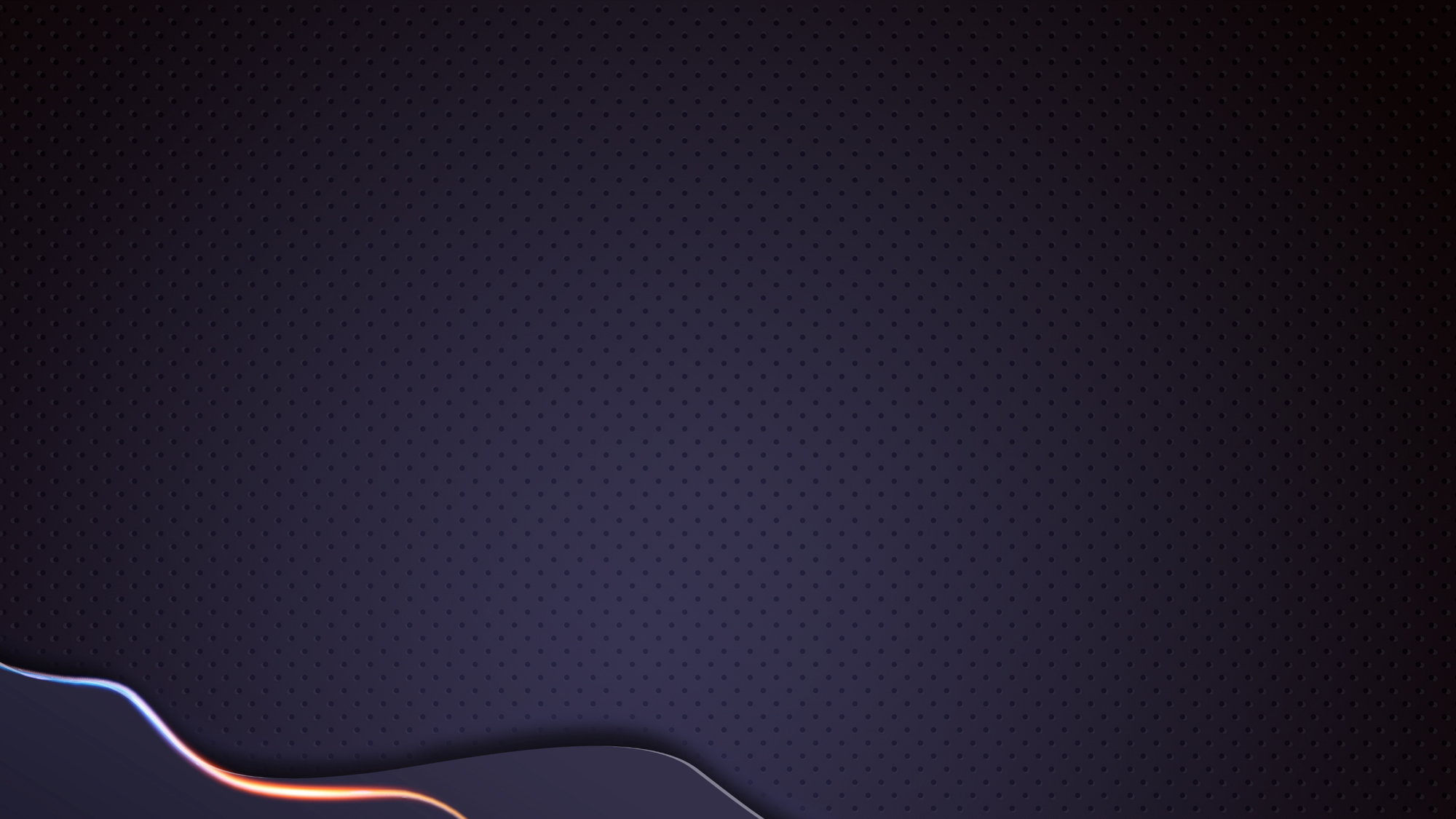 03.营销执行策略
Synergistically utilize technically sound portals with, Synergistically utilize technically, Synergistically
营销执行策略
Synergistically utilize technically sound portals with, Synergistically utilize technically sound, Synergistically utilize technically sound portals with, Synergistically
Synergistically utilize technically sound portals with, Synergistically utilize technically sound, Synergistically utilize technically sound portals with, Synergistically
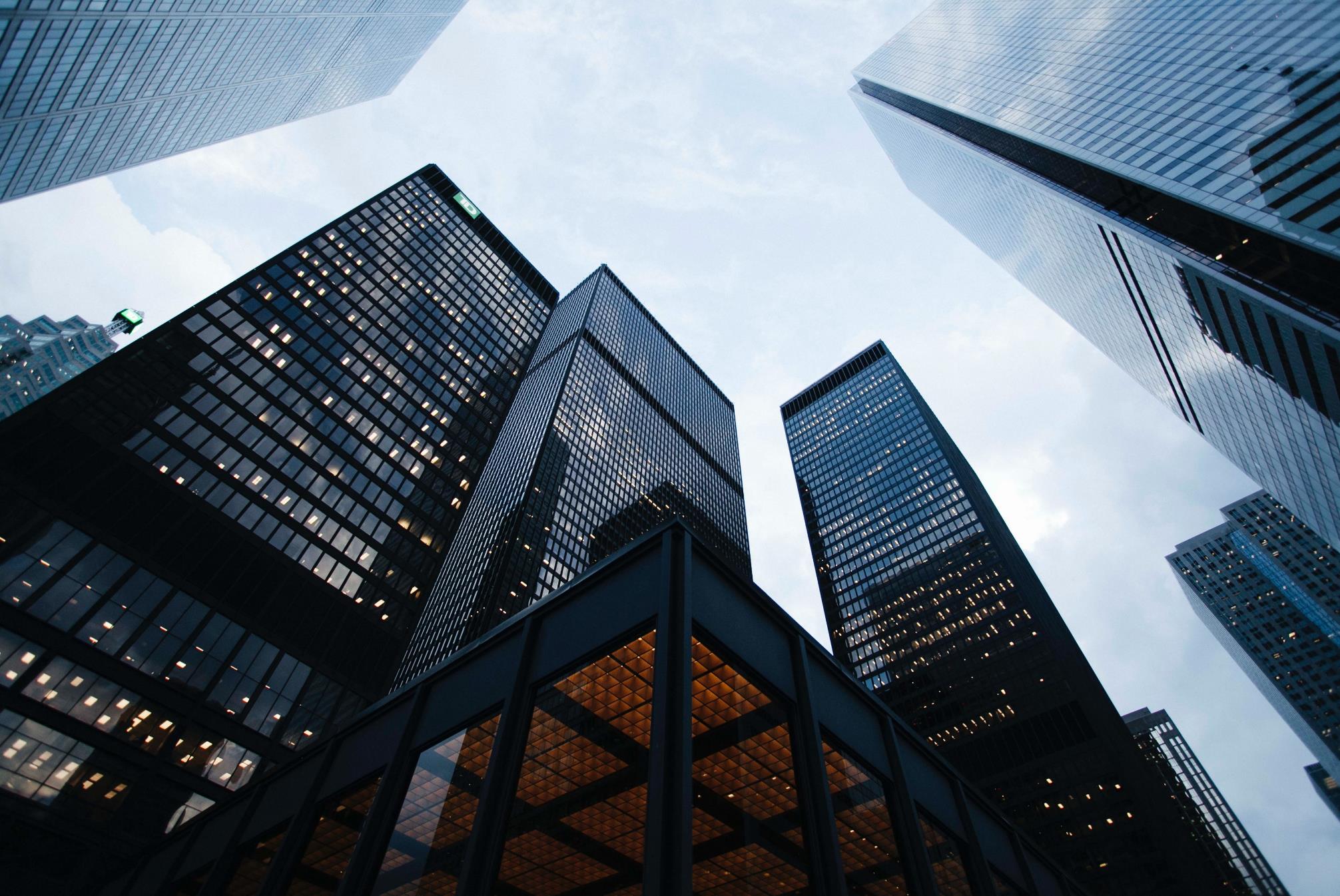 Synergistically utilize technically sound portals with, Synergistically utilize technically sound
Synergistically utilize technically sound portals with, Synergistically utilize technically sound
Synergistically utilize technically sound portals with, Synergistically utilize technically sound
Synergistically utilize technically sound portals with, Synergistically utilize technically sound
01.
02.
03.
04.
营销执行策略
Synergistically utilize technically sound portals with, Synergistically utilize technically sound，Synergistically utilize technically sound
Synergistically utilize technically sound portals with, Synergistically utilize technically sound，Synergistically utilize technically sound
Synergistically utilize technically sound portals with, Synergistically utilize technically sound，Synergistically utilize technically sound
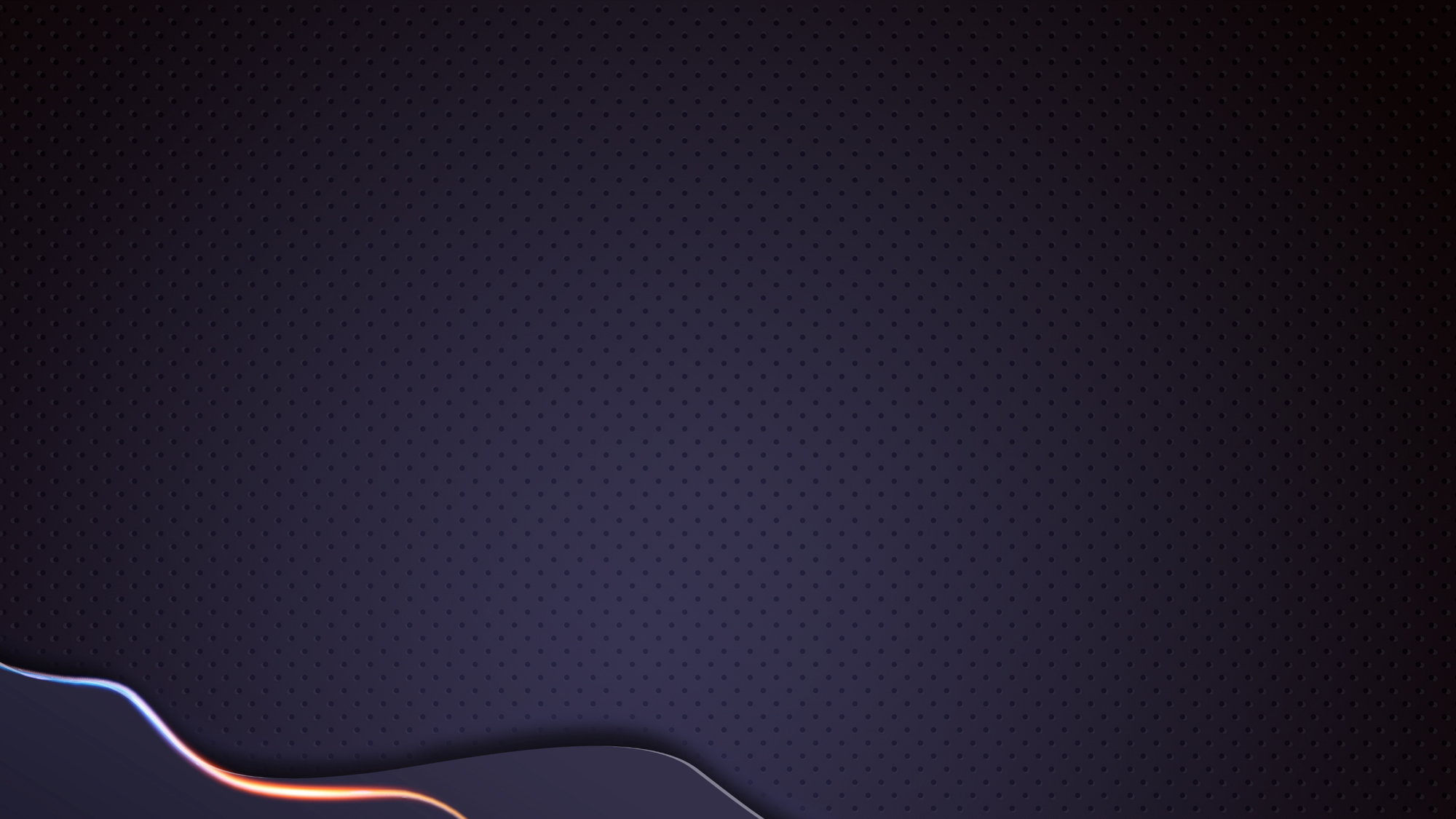 04.营销费用预算
Synergistically utilize technically sound portals with, Synergistically utilize technically, Synergistically
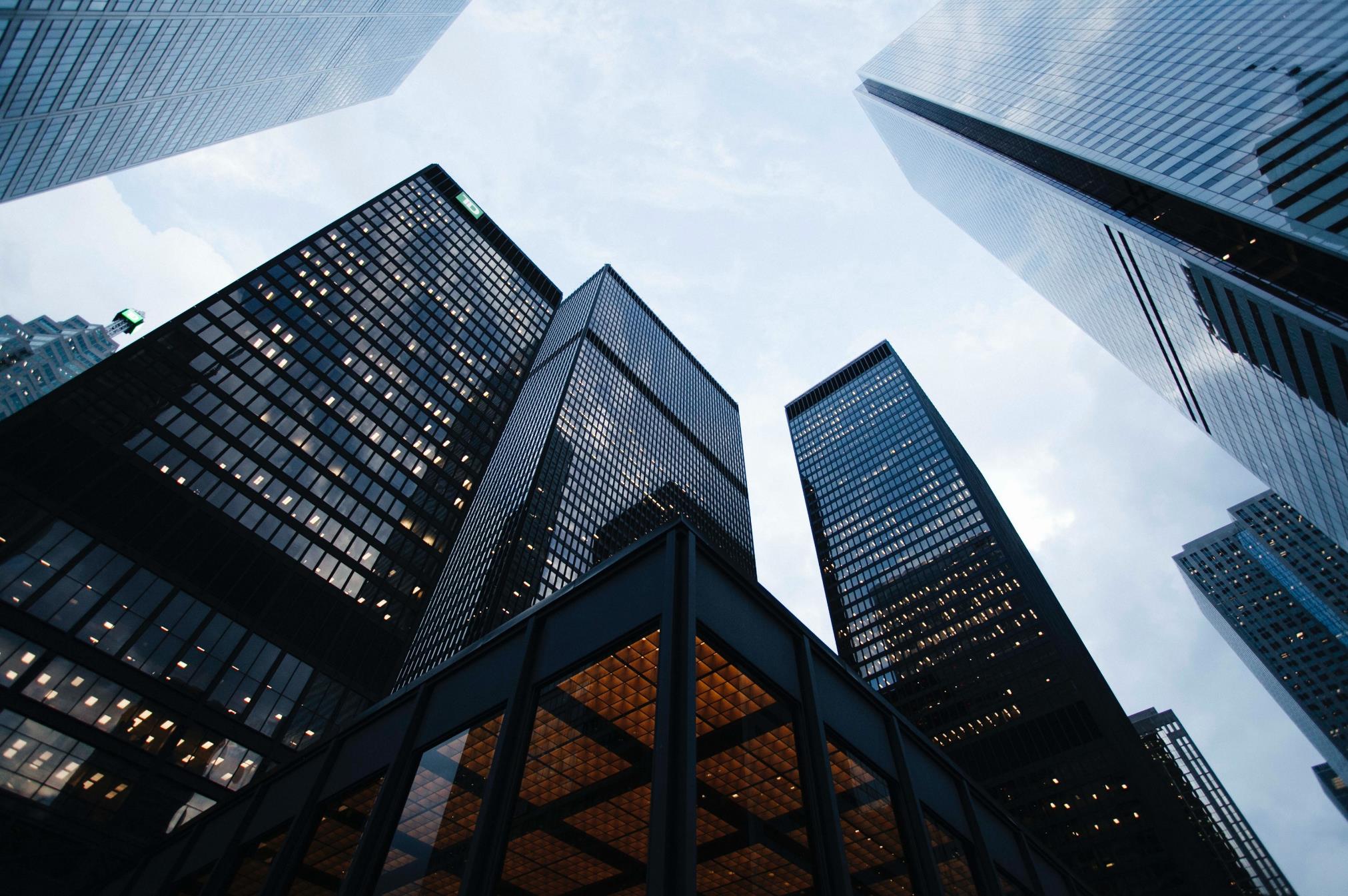 01.
02.
Synergistically utilize technically sound portals with, Synergistically utilize technically sound, Synergistically utilize technically sound portals with
Synergistically utilize technically sound portals with, Synergistically utilize technically sound, Synergistically utilize technically sound portals with
营销费用预算
Synergistically utilize technically sound portals with, Synergistically utilize technically sound, Synergistically
Synergistically utilize technically sound portals with, Synergistically utilize technically sound, Synergistically
Synergistically utilize technically sound portals with, Synergistically utilize technically sound, Synergistically
Synergistically utilize technically sound portals with, Synergistically utilize technically sound, Synergistically
Synergistically utilize technically sound portals with, Synergistically utilize technically sound, Synergistically
营销费用预算
Synergistically utilize technically sound portals with, Synergistically utilize technically sound, Synergistically utilize technically sound portals with
Synergistically utilize technically sound portals with, Synergistically utilize technically sound, Synergistically utilize technically sound portals with
Synergistically utilize technically sound portals with, Synergistically utilize technically sound, Synergistically utilize technically sound portals with
Synergistically utilize technically sound portals with, Synergistically utilize technically sound, Synergistically utilize technically sound portals with
Synergistically utilize technically sound portals with, Synergistically utilize technically sound, Synergistically utilize technically sound portals with
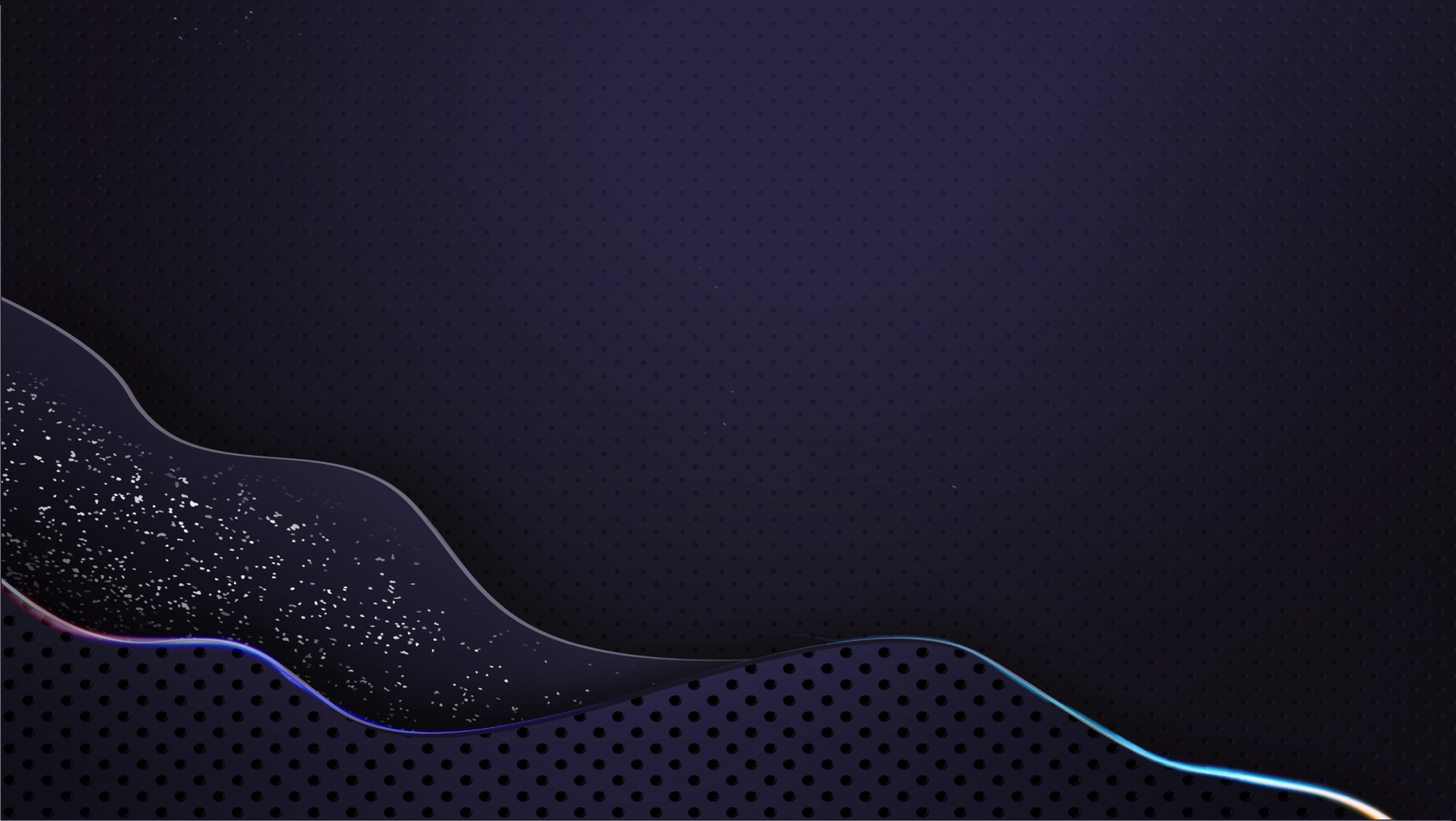 THANK YOU
Synergistically utilize technically sound portals with, Synergistically utilize technically, Synergistically